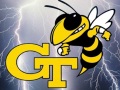 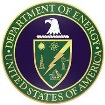 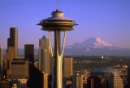 Large-Scale Meteorological Patterns & Temperature Extremes
Anomalies in SLP (shading, hPa) and 500 hPa Z (contours; 20 m interval)

             Cold Days   January   Warm Days	     Cold Days      July      Warm Days






	♠ 	Review paper on subseasonal extreme temperature events (ETEs) 		and the large-scale meteorological patterns (LSMPs) linked to ETEs
	♥ 	Overview of statistics, synoptic & dynamic analyses, and model fidelity
	♣ 	Current knowledge of the behavior and physics of LSMPs incomplete
	♦ 	Need for uniform and objective characterization of LSMP behavior
	♠ 	Need for mechanistic studies of LSMP life cycles and ETE linkages	
 	Grotjahn et al. (2015)
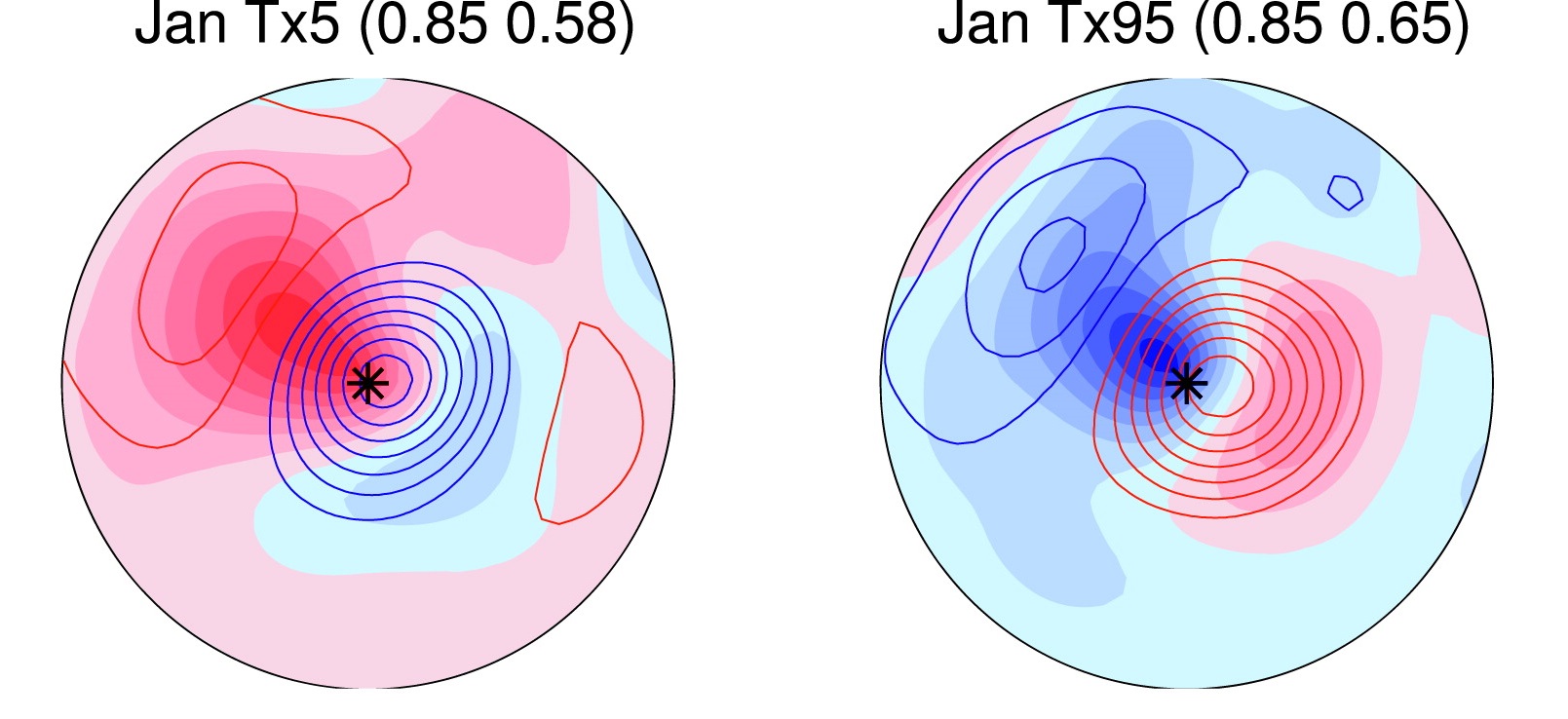 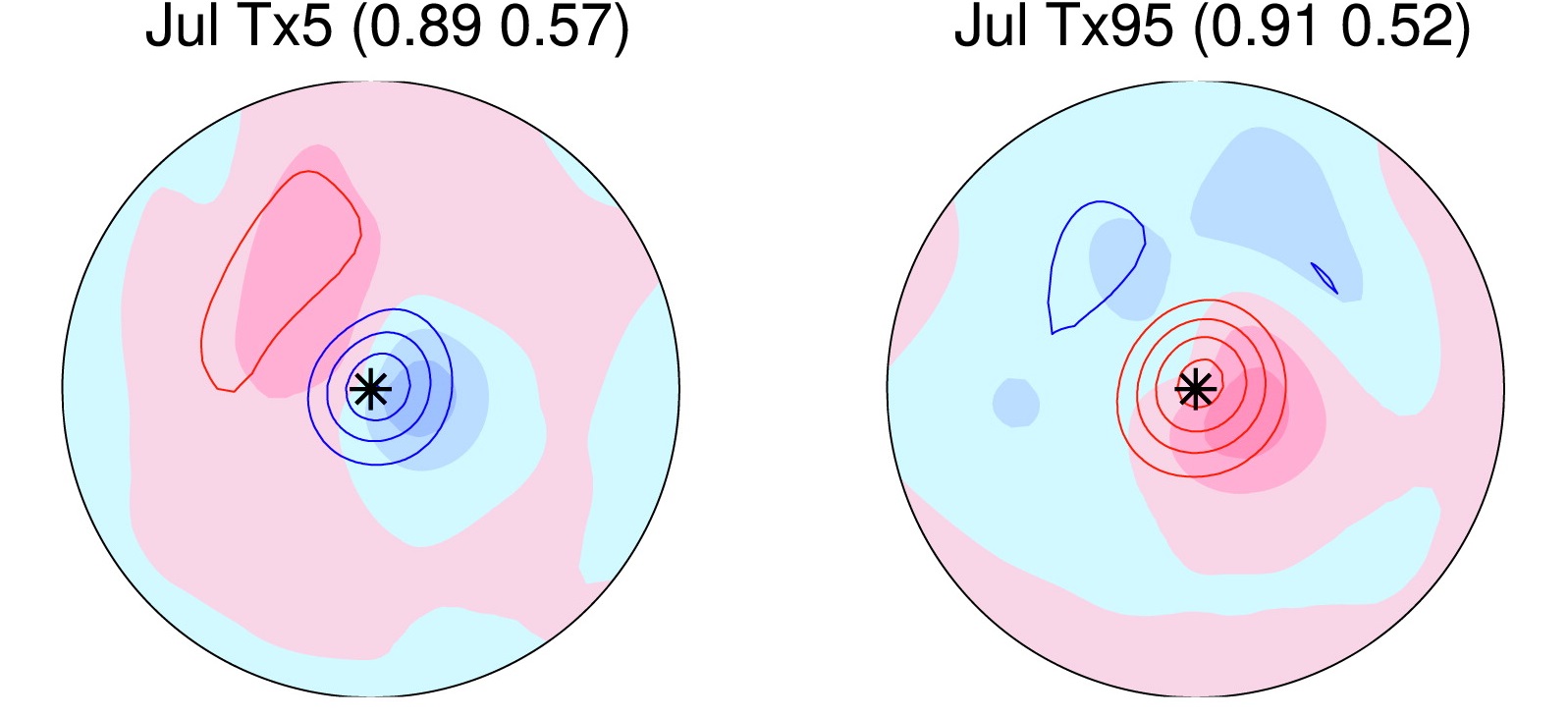 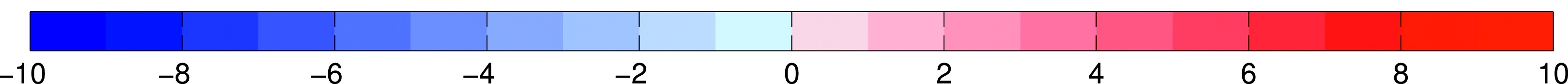 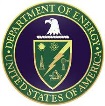 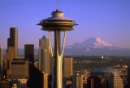 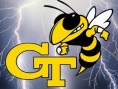